Early Ambulation post-TAVR with a Novel Active-Fixation Temporary Pacing Lead
Carlos Sanchez, MD, FACC, FSCAI
Interventional Cardiology and Structural Heart Disease
Riverside Methodist Hospital/OhioHealth (Columbus OH)
Carlos Sanchez, MD, FACC, FSCAI
 
I have no relevant financial relationships
Case Presentation
An 86 y.o. female with a past medical history significant for CAD with remote PCI to RCA, paroxysmal atrial fibrillation (Coumadin), hypertension, hyperlipidemia and PAD presented for further evaluation of severe aortic stenosis
Pre-op TTE showed an EF of 55-60%, mean gradient 48 mmHg, AVA 0.72 cm2, AVMax 4.5 m/sec with moderate TR, mild MR, RVSP 40-45 mmHg
Baseline ECG:  RBBB (QRS 134 ms), PVCs, 1st AV block
Baseline mobility: relatively active, but has to take frequent rest periods throughout the day.  She utilizes a cane and denied recent falls 
5 Meter Gait Speed Test:  4.8 sec, 5.25 sec, 4.83 sec
ECG
Case Presentation
She underwent successful TAVR with a 29 mm Medtronic valve via the right femoral percutaneous approach under conscious sedation and local anesthesia
A right IJ Tempo Lead (BioTrace Medical Inc) was placed intra-op
Immediate post-op telemetry showed transient complete heart block that resolved upon arrival to recovery unit
She was hemodynamically stable with no evidence of bleeding or hematoma at percutaneous access site
Tempo lead placement was confirmed with chest xray
Active-Fixation Temporary Pacing Lead
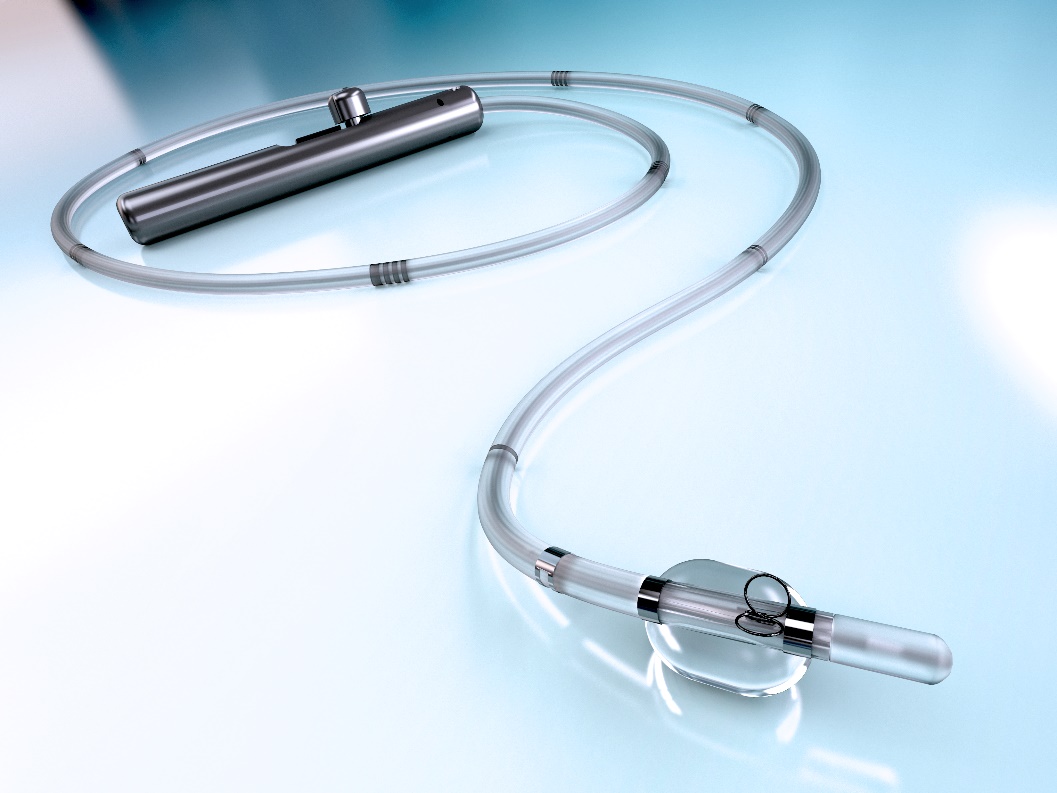 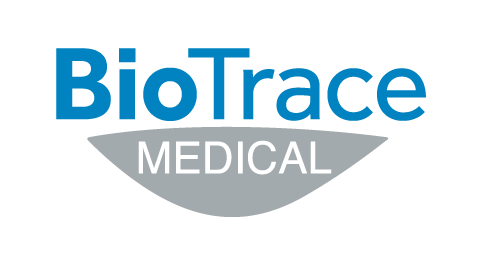 Case Presentation
She was out of bed and ambulated to the chair on POD #0 without incident
Rhythm remained stable with no further prolongation of QRS, Tempo Lead was removed on POD #1
Evaluated by physical and occupation therapy on POD #1 and deemed stable for discharge home without rehab needs
She was discharged home POD #1 early afternoon
Early Ambulation with a Secure Temporary Pacemaker Pilot
60 day pilot for early ambulation of patients in the CVICU with a secured temporary pacemaker lead
Goal of the pilot was to ambulate patients on POD #0
 Only patients who had a Tempo temporary secured lead were ambulated; this was clearly communicated to the nursing staff
During ambulation, a 2 person assist was required with at least one staff member being an RN
Any adverse events were to be communicated to the Structural Heart team
Early Ambulation with a Secure Temporary Pacemaker Pilot
Early Ambulation with a Secure Temporary Pacemaker Pilot
71 patients received TAVR during the 8 week pilot
Average age 75
18 out of 71 received Tempo Lead placement intra-op (25%)
Pre-op analysis of ECG to determine if patient at an increased risk of CHB and/or PPM (RBBB, 1 AVB, LAFB)
8 out of 18 required PPM (44%)
8 out of 18 patients were out of the bed with a Tempo Lead (44.4%)
8 out of 8 patients had no complications
Average LOS 1.8 days
Barriers to Pilot Implementation
Limited baseline mobility
Vascular complications requiring return to OR
Mechanically ventilated, prolonged intubation
Right IJ CVC hematoma and/or excessive bleeding at site
Hemodynamic instability
Staff resistance